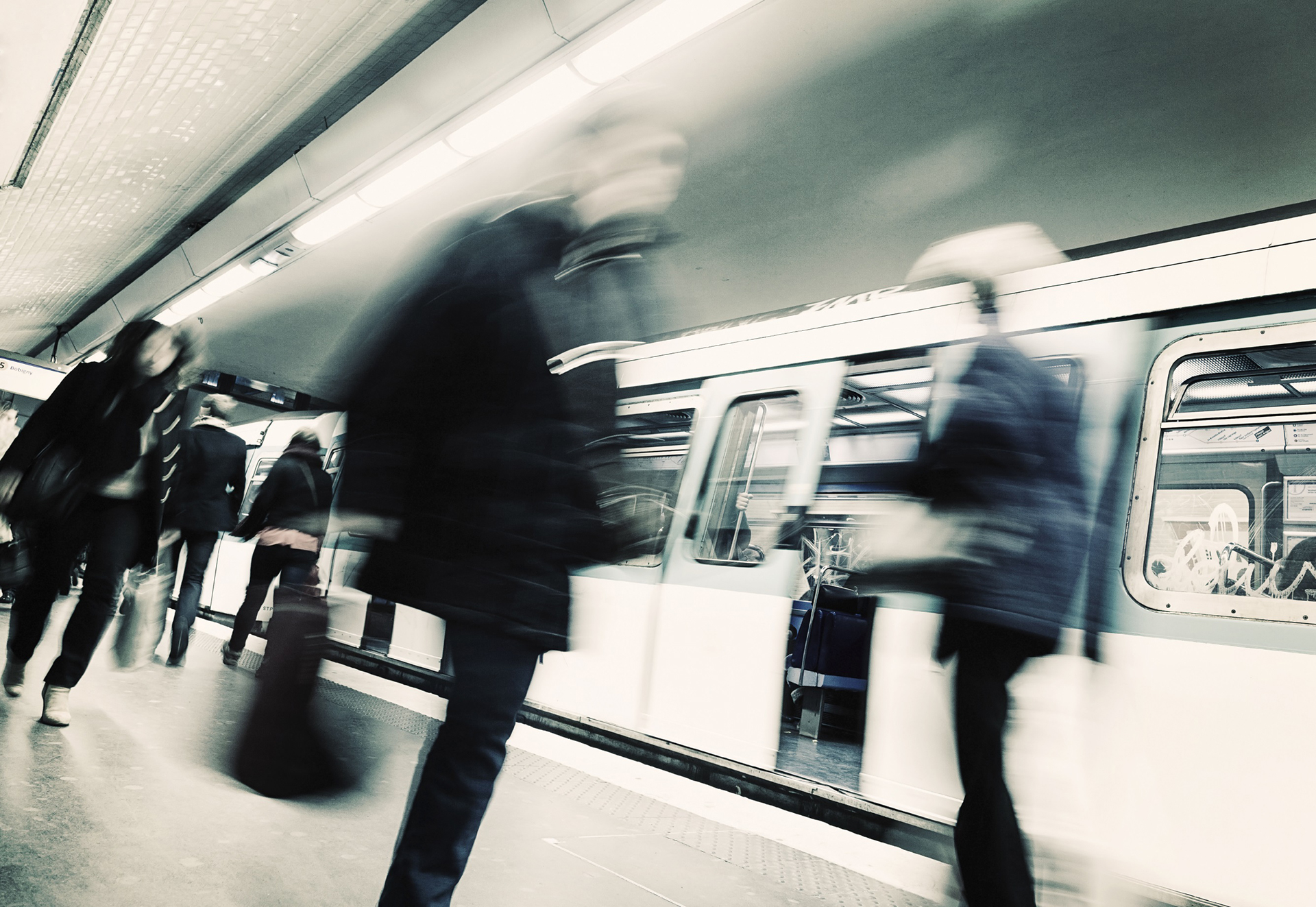 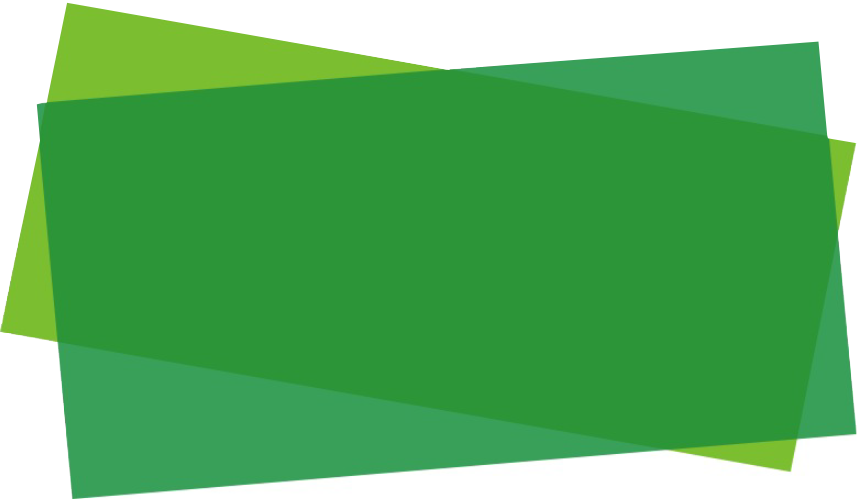 Agriculture
IPSAS® 27
[Speaker Notes: IPSAS 27 is based on IAS 41, Agriculture. Participants who are familiar with IAS 41 should be comfortable with IPSAS 27 as long as the key differences are noted.

The prevalence of agriculture in the public sector varies from jurisdiction to jurisdiction – consider whether this is a significant issue for the participants or not.]
The Handbook of International Public Sector Accounting Pronouncements is the primary authoritative source of international generally accepted accounting principles for public sector entities. 
All information in this presentation is proprietary and copyrighted.
Agriculture
Scope

Biological assets – living plant or animal (except bearer plants)
Agricultural produce – point of harvest 

Excludes:
Land related to agricultural activity
Intangible assets related to agricultural activity
Biological assets held for provision or supply of services
Agriculture
[Speaker Notes: Public sector can have lots of examples of biological asset held for the provision of services. Examples include:

Police / customs dogs
Police horses
Trees / flowers in public parks.

These items are accounted for under IPSAS 17, Property, Plant, and Equipment. If these are common, may wish to add a slide considering issues that will arise under that standard:

Depreciation period (e.g., life or service period)
When is the asset ready to bring into service (e.g. where training is required, this can be capitalized as part of an asset under construction)
Impairment (e.g., injury)]
Bearer Plants

A bearer plant is a living plant that:
Is used in the production or supply of agricultural produce:
Is expected to bear produce for more than one period: and
Has a remote likelihood of being sold as agricultural produce, except for incidental scrap sales.
Bearer plants are accounted for in accordance with IPSAS 17
Agriculture
[Speaker Notes: Note that applies to plants only (but also compare with disclosures – bearer biological assets which includes animals).]
Examples
Agriculture
Agricultural Activity

Management of biological transformation & harvest of biological assets 
Diverse activities
Capability to change
Management of change
Measurement of change
Biological transformation results in asset changes or production of agricultural produce
Agriculture
Recognition

Recognize biological asset or agricultural produce when:
Entity controls asset as result of past event
Probable future economic benefits/service potential will flow to entity
Fair value or cost can be measured reliably
Agriculture
[Speaker Notes: Note that fair value as currently defined in IPSAS is not the same as defined in IFRS 13, Fair Value Measurement. If participants are familiar with IFRS, this difference should be highlighted.]
Measurement at Initial Recognition

Measured at fair value less costs to sell
If non-exchange transaction, same
Agricultural produce harvested from biological assets measured at fair value less costs to sell at point of harvest
Grouping  according to attributes allowed
Agriculture
[Speaker Notes: Note that fair value as currently defined in IPSAS is not the same as defined in IFRS 13, Fair Value Measurement. If participants are familiar with IFRS, this difference should be highlighted.

The definition of fair value in IPSAS is:

Fair value is the amount for which an asset could be exchanged, or a liability settled, between knowledgeable, willing parties in an arm’s length transaction.

This includes entry as well as exit values.]
Subsequent Measurement

Measured at Fair Value less Costs to Sell at each reporting date
Agricultural Produce - Fair Value less Costs to Sell at point of harvest
Gains or losses – Recognized in Surplus or Deficit for the period in which they arise
Agriculture
[Speaker Notes: Note earlier comments on fair value under IPSAS]
Disclosure

Gain/loss on initial recognition
Consumable/bearer biological assets
Biological assets held for sale and those held for distribution at no/nominal charge
Nature of activities & estimates of physical quantities
Reconciliation
Agriculture
[Speaker Notes: See Assets module for more information on disclosures (page 109).]
Questions and Discussion
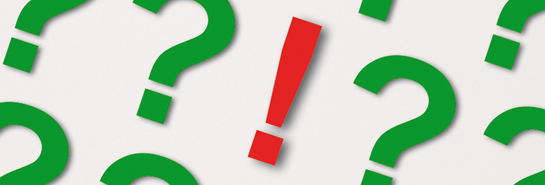 Visit the IPSASB webpage http://www.ipsasb.org
Agriculture